Module 2 : Techniques d'identification des défis et des opportunités
[Speaker Notes: Acknowledge hard work of the TTs in developing work plans 

Warn that this is a presentation is participatory]
Groupe de travail
Identifier les principaux défis et opportunités dans votre groupe
Inscrire les principaux défis et opportunités sur le tableau de conférence
Désigner une personne qui peut donner un commentaire court en séance plénière

Lignes directrices pour les questions clés :
En cas de doute, inclure un problème plutôt que de l'exclure
Être spécifique au sujet du problème (par exemple, la gestion des cas est trop vague ; soyez plus spécifique : gestion des cas - les personnes ne rapportent pas à temps)
[Speaker Notes: In order to set the stage and make sure we are all working from the same foundation

Monitoring is a continuous, ongoing process involving the collection of data at multiple points during a planning cycle, starts with the collection of baseline data at the beginning

Evaluation is an exercise done at the end of a program to help you understand how and to what extent a program is responsible for particular results, requires the collection of data at baseline and at the end of a program

Formal evaluation involves a control or comparison group
In the absence of that, we can say the work of the Task Team contributed to any resulting change but cannot fully attribute those changes to your work

Monitoring should be done at every stage with data collected, analyzed, and used on a continuous basis.]
Analyse des causes profondes
[Speaker Notes: Acknowledge hard work of the TTs in developing work plans 

Warn that this is a presentation is participatory]
Résolution traditionnelle des problèmes
De nombreux travailleurs et leaders du secteur de la santé sont confrontés au même défi. Les individus pensent que leur propre vision du problème est correcte.
La tendance est de se lancer et d'apporter des améliorations.
Cela augmente le risque d'une inadéquation entre l'intervention d'amélioration et la cause réelle du problème de qualité.
[Speaker Notes: Can anyone define what an indicator is? It is a sign of progress – used to determine whether a program is achieving its objectives

Qualitative: help to supplement numbers/percentages provided by quantitative

What is the difference between process, outcome, and impact indicators?

Process: measure activities carried out to achieve a program objective, butts in a seat! But what have the people have been trained done with their knowledge/skills, how have they changed their behavior
Outcome: immediate results through the execution of activities
Impact: long-term effects or end results of a program, e.g. change in health status, reduction in mortality, morbidity]
Définir les « causes profondes »
Symptôme du problème  
En surface  
Relativement évident



Cause sous-jacente du problème  
En dessous de la surface 
Pas évident  
S'il n'est pas résolu, le problème risque de perdurer
[Speaker Notes: I would like to hear from each task team how they went about selecting indictors.

Practical: can be collected on a timely basis and at a reasonable cost
Independent: non-directional, can vary in any direction, e.g. # of people using LLINs rather than an increase in the # of people using LLINs
Reliable: can be measured repeatedly with precision by different people
Relevant: extent to which a result can be attributed to an activity

Linkage of action plan indicators to national, regional, global indicators: Henry will cover this.]
Causes directes, contributives et profondes
Cause directe
Entraîne directement le problème
Le problème Services aux patients insatisfaisants
Cause contributive
Fait partie du problème, mais n'est pas suffisant pour causer le problème à lui seul

Cause profonde
Si résolu, cela empêcherait le problème de se produire
Définition des causes profondes
« La (ou les) cause(s) la plus fondamentale(s) qui peut (peuvent) être identifiée(s), que la direction peut contrôler pour la corriger et qui, une fois corrigée(s), empêchera la réapparition du problème. »
[Speaker Notes: Can anyone define what an indicator is? It is a sign of progress – used to determine whether a program is achieving its objectives

Qualitative: help to supplement numbers/percentages provided by quantitative

What is the difference between process, outcome, and impact indicators?

Process: measure activities carried out to achieve a program objective, butts in a seat! But what have the people have been trained done with their knowledge/skills, how have they changed their behavior
Outcome: immediate results through the execution of activities
Impact: long-term effects or end results of a program, e.g. change in health status, reduction in mortality, morbidity]
Exemples de causes profondes
Un processus qui ne fonctionne pas
Un comportement qui est ajustable
Lacunes dans les connaissances
Absence de normes établies
Absence de lignes directrices
Autres ?
[Speaker Notes: Can anyone define what an indicator is? It is a sign of progress – used to determine whether a program is achieving its objectives

Qualitative: help to supplement numbers/percentages provided by quantitative

What is the difference between process, outcome, and impact indicators?

Process: measure activities carried out to achieve a program objective, butts in a seat! But what have the people have been trained done with their knowledge/skills, how have they changed their behavior
Outcome: immediate results through the execution of activities
Impact: long-term effects or end results of a program, e.g. change in health status, reduction in mortality, morbidity]
Exemple : Cause directe et cause profonde
Le patient est arrivé en retard au bloc opératoire parce qu'il a dû attendre longtemps pour bénéficier d'un brancard


Le brancard était cassé parce qu'il n'a pas été régulièrement contrôlé au niveau de son usure
Cause directe : Il y a eu une longue attente pour bénéficier d'un brancard, car le brancard original était cassé et il fallait en trouver un autre
Cause profonde : Il n'avait pas été contrôlé régulièrement car il n'y a pas de calendrier d'entretien.
[Speaker Notes: Can anyone define what an indicator is? It is a sign of progress – used to determine whether a program is achieving its objectives

Qualitative: help to supplement numbers/percentages provided by quantitative

What is the difference between process, outcome, and impact indicators?

Process: measure activities carried out to achieve a program objective, butts in a seat! But what have the people have been trained done with their knowledge/skills, how have they changed their behavior
Outcome: immediate results through the execution of activities
Impact: long-term effects or end results of a program, e.g. change in health status, reduction in mortality, morbidity]
Techniques d'analyse des causes profondes
Découvrir les causes des problèmes identifiés :
Brainstorming
Diagramme en arêtes de poisson (diagramme de cause à effet)
Cinq « Pourquoi » 
Organigramme (carte des processus)
Analyse de Pareto
[Speaker Notes: Can anyone define what an indicator is? It is a sign of progress – used to determine whether a program is achieving its objectives

Qualitative: help to supplement numbers/percentages provided by quantitative

What is the difference between process, outcome, and impact indicators?

Process: measure activities carried out to achieve a program objective, butts in a seat! But what have the people have been trained done with their knowledge/skills, how have they changed their behavior
Outcome: immediate results through the execution of activities
Impact: long-term effects or end results of a program, e.g. change in health status, reduction in mortality, morbidity]
Diagramme de cause à effet
Également appelé :
Diagramme Ishikawa
Diagramme en arêtes de poisson
Utile pour l'investigation des processus
Utilisé pour cartographier les variables qui peuvent influencer :
Problème
Résultats
Effet
Possible d'utiliser les 5 « Pourquoi » pour bien comprendre la cause
[Speaker Notes: Can anyone define what an indicator is? It is a sign of progress – used to determine whether a program is achieving its objectives

Qualitative: help to supplement numbers/percentages provided by quantitative

What is the difference between process, outcome, and impact indicators?

Process: measure activities carried out to achieve a program objective, butts in a seat! But what have the people have been trained done with their knowledge/skills, how have they changed their behavior
Outcome: immediate results through the execution of activities
Impact: long-term effects or end results of a program, e.g. change in health status, reduction in mortality, morbidity]
Brainstorming : Une technique d'amélioration de la qualité
Aide les équipes pour :
Générer un grand nombre d'idées
Examiner un processus
Identifier les causes potentielles
[Speaker Notes: Can anyone define what an indicator is? It is a sign of progress – used to determine whether a program is achieving its objectives

Qualitative: help to supplement numbers/percentages provided by quantitative

What is the difference between process, outcome, and impact indicators?

Process: measure activities carried out to achieve a program objective, butts in a seat! But what have the people have been trained done with their knowledge/skills, how have they changed their behavior
Outcome: immediate results through the execution of activities
Impact: long-term effects or end results of a program, e.g. change in health status, reduction in mortality, morbidity]
Règles du brainstorming
Rechercher une multitude d'idées
Ne pas censurer ses idées ou celles des autres
S'appuyer sur les idées précédentes
Enregistrer les idées : ne pas modifier et ne clarifier que si nécessaire, ne pas détailler
Ne pas discuter ou débattre du mérite des idées individuelles ou de celles qui sont susceptibles d'être correctes
Lors de la discussion des causes, ne pas discuter des solutions
[Speaker Notes: Can anyone define what an indicator is? It is a sign of progress – used to determine whether a program is achieving its objectives

Qualitative: help to supplement numbers/percentages provided by quantitative

What is the difference between process, outcome, and impact indicators?

Process: measure activities carried out to achieve a program objective, butts in a seat! But what have the people have been trained done with their knowledge/skills, how have they changed their behavior
Outcome: immediate results through the execution of activities
Impact: long-term effects or end results of a program, e.g. change in health status, reduction in mortality, morbidity]
Que peut-on faire pour réduire les refus vis-à-vis de la pulvérisation d’insecticide à effet rémanent à l’intérieur des habitations (PIH)?
Demander aux :
Opérateurs de pulvérisation
Agents de contrôle des vecteurs
Entomologistes
Membres de la communauté
Politiciens
Chefs religieux
Chefs traditionnels
Agents de surveillance
[Speaker Notes: Can anyone define what an indicator is? It is a sign of progress – used to determine whether a program is achieving its objectives

Qualitative: help to supplement numbers/percentages provided by quantitative

What is the difference between process, outcome, and impact indicators?

Process: measure activities carried out to achieve a program objective, butts in a seat! But what have the people have been trained done with their knowledge/skills, how have they changed their behavior
Outcome: immediate results through the execution of activities
Impact: long-term effects or end results of a program, e.g. change in health status, reduction in mortality, morbidity]
Brainstorming inversé
Le brainstorming inversé est une bonne technique à expérimenter lorsqu'il est difficile d'identifier directement les solutions au problème
Pour utiliser cette technique, vous commencez par l'une de deux questions « inversées » :
Au lieu de demander « Comment puis-je résoudre ou prévenir ce problème ? », demandez « Comment pourrais-je causer ce problème ? »
Au lieu de demander « Comment puis-je obtenir ces résultats ? », demandez « Comment pourrais-je obtenir l'effet inverse ? »
[Speaker Notes: Can anyone define what an indicator is? It is a sign of progress – used to determine whether a program is achieving its objectives

Qualitative: help to supplement numbers/percentages provided by quantitative

What is the difference between process, outcome, and impact indicators?

Process: measure activities carried out to achieve a program objective, butts in a seat! But what have the people have been trained done with their knowledge/skills, how have they changed their behavior
Outcome: immediate results through the execution of activities
Impact: long-term effects or end results of a program, e.g. change in health status, reduction in mortality, morbidity]
Exemples
Que devrions-nous faire si nous voulions qu'aucune des personnes diagnostiquées avec le paludisme ne prenne le traitement combiné à base d'artémisinine (TCA) complet ?
Que devrions-nous faire si nous ne voulions pas que quelqu'un utilise une MID ?
Que pouvons-nous faire pour garantir qu'aucun enfant de moins de 5 ans atteint de paludisme ne soit correctement évalué et traité ?
Que devons-nous faire pour garantir qu'aucun cas de paludisme ne soit examiné dans les 3 jours ?
Comment rendre les patients plus mécontents de nos services ?
[Speaker Notes: Can anyone define what an indicator is? It is a sign of progress – used to determine whether a program is achieving its objectives

Qualitative: help to supplement numbers/percentages provided by quantitative

What is the difference between process, outcome, and impact indicators?

Process: measure activities carried out to achieve a program objective, butts in a seat! But what have the people have been trained done with their knowledge/skills, how have they changed their behavior
Outcome: immediate results through the execution of activities
Impact: long-term effects or end results of a program, e.g. change in health status, reduction in mortality, morbidity]
Comment utiliser le brainstorming inversé
Identifiez clairement le problème ou le défi, et mettez-le par écrit
Inversez le problème ou le défi en vous demandant : « Comment pourrais-je causer le problème ? » ou « Comment pourrais-je obtenir l'effet inverse ? »
Faites un brainstorming sur le problème inverse pour générer des idées de solutions inverses. Laissez les idées circuler librement lors du brainstorming. Ne rejetez rien à ce stade
Une fois que vous avez rassemblé toutes les idées pour résoudre le problème inversé, transformez-les en idées de solutions pour le problème ou le défi original
Évaluez ces idées de solution. Pouvez-vous identifier une solution potentielle ? Pouvez-vous identifier les caractéristiques d'une solution potentielle ?
[Speaker Notes: Can anyone define what an indicator is? It is a sign of progress – used to determine whether a program is achieving its objectives

Qualitative: help to supplement numbers/percentages provided by quantitative

What is the difference between process, outcome, and impact indicators?

Process: measure activities carried out to achieve a program objective, butts in a seat! But what have the people have been trained done with their knowledge/skills, how have they changed their behavior
Outcome: immediate results through the execution of activities
Impact: long-term effects or end results of a program, e.g. change in health status, reduction in mortality, morbidity]
Les commentaires qui ne font pas avancer les choses
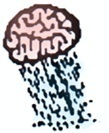 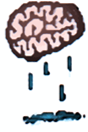 Ça ne marchera pas
C'est trop radical
Ce n'est pas notre travail
Nous n'avons pas assez de temps
C'est trop d'ennuis
Ça va à l'encontre de notre politique
Nous ne l'avons jamais fait de cette façon avant
C'est trop cher
Ce n'est pas pratique
Nous ne pouvons pas résoudre ce problème
[Speaker Notes: Can anyone define what an indicator is? It is a sign of progress – used to determine whether a program is achieving its objectives

Qualitative: help to supplement numbers/percentages provided by quantitative

What is the difference between process, outcome, and impact indicators?

Process: measure activities carried out to achieve a program objective, butts in a seat! But what have the people have been trained done with their knowledge/skills, how have they changed their behavior
Outcome: immediate results through the execution of activities
Impact: long-term effects or end results of a program, e.g. change in health status, reduction in mortality, morbidity]
Étapes de la conception d'un diagramme de cause et d'effet
1.   Dessinez le squelette du diagramme
[Speaker Notes: Can anyone define what an indicator is? It is a sign of progress – used to determine whether a program is achieving its objectives

Qualitative: help to supplement numbers/percentages provided by quantitative

What is the difference between process, outcome, and impact indicators?

Process: measure activities carried out to achieve a program objective, butts in a seat! But what have the people have been trained done with their knowledge/skills, how have they changed their behavior
Outcome: immediate results through the execution of activities
Impact: long-term effects or end results of a program, e.g. change in health status, reduction in mortality, morbidity]
Cause et effet
Écrivez le problème ou le résultat souhaité (effets) dans la case située 
     à la fin de la flèche
Problème ou résultat (effets)
[Speaker Notes: Can anyone define what an indicator is? It is a sign of progress – used to determine whether a program is achieving its objectives

Qualitative: help to supplement numbers/percentages provided by quantitative

What is the difference between process, outcome, and impact indicators?

Process: measure activities carried out to achieve a program objective, butts in a seat! But what have the people have been trained done with their knowledge/skills, how have they changed their behavior
Outcome: immediate results through the execution of activities
Impact: long-term effects or end results of a program, e.g. change in health status, reduction in mortality, morbidity]
Diagramme de cause à effet
3.   Faites un brainstorming et inscrivez les causes potentielles
[Speaker Notes: Can anyone define what an indicator is? It is a sign of progress – used to determine whether a program is achieving its objectives

Qualitative: help to supplement numbers/percentages provided by quantitative

What is the difference between process, outcome, and impact indicators?

Process: measure activities carried out to achieve a program objective, butts in a seat! But what have the people have been trained done with their knowledge/skills, how have they changed their behavior
Outcome: immediate results through the execution of activities
Impact: long-term effects or end results of a program, e.g. change in health status, reduction in mortality, morbidity]
Cause et effet
4.   Catégorisez les causes
Équipements
Environnement
Résultat du problème
Procédures
Personnes
Diagramme de cause à effet
5.   Passez en revue et affinez les causes
Équipements
Environnement
Résultat du problème
Procédures
Personnes
Diagramme de cause à effet
Nouvelles recrues
Aucune planification
Ignorance
Administration
Personnel
Stagnation de carrière
Mauvaise gestion des stocks
Aucune induction
Manque de formation
Aucune motivation
Indisponibilité de sacs à code couleur
Mauvais tri des déchets
Résistance au changement
Attitude
Commandes/ livraisons tardives
Fonction multiple
Contraintes financières
Attitude
Allocation inadéquate des fonds
Indisponibilité des politiques
Ressources
Procédures
Exercice en groupe : Diagramme de cause à effet
Examiner les principaux défis de chaque groupe à l'aide de cette méthode d'analyse des causes profondes de l'AQ
Étapes de la création d'un organigramme ou d'une carte de processus
Discuter des étapes qui posent problème en fonction de l'expérience de l'équipe
Effectuer une évaluation rapide
Placer chaque étape dans un ordre séquentiel
L'équipe décrit chaque étape d'un processus
Décider du début et de la fin du processus
Identifier le processus qui sera étudié
Exercice de groupe pour créer une carte de processusSe référer à l'annexe IV pour le polycopié
[Speaker Notes: Acknowledge hard work of the TTs in developing work plans 

Warn that this is a presentation is participatory]
Exercice d'écoute activeSe référer à l'annexe IV pour le polycopié
[Speaker Notes: Acknowledge hard work of the TTs in developing work plans 

Warn that this is a presentation is participatory]